español, con Quique
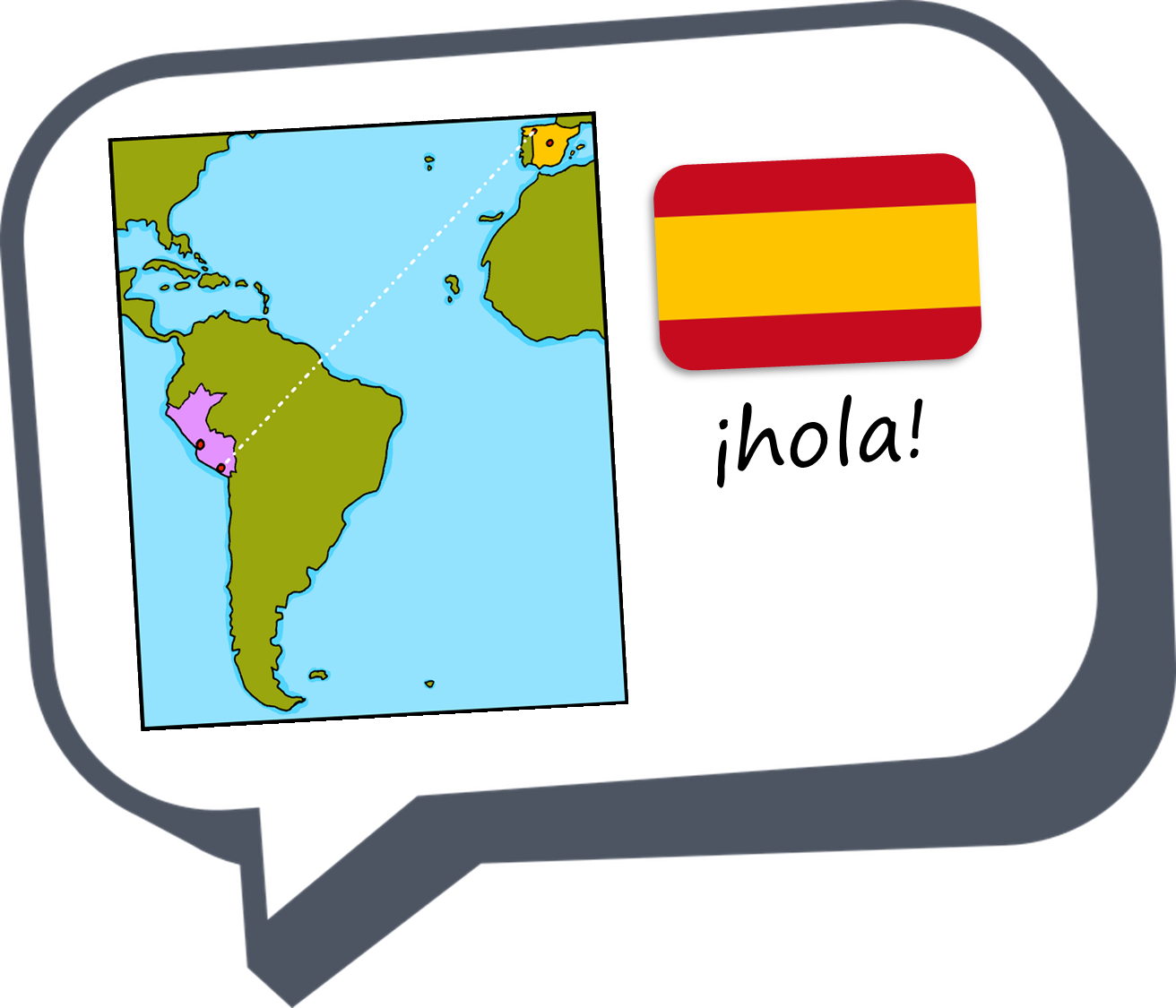 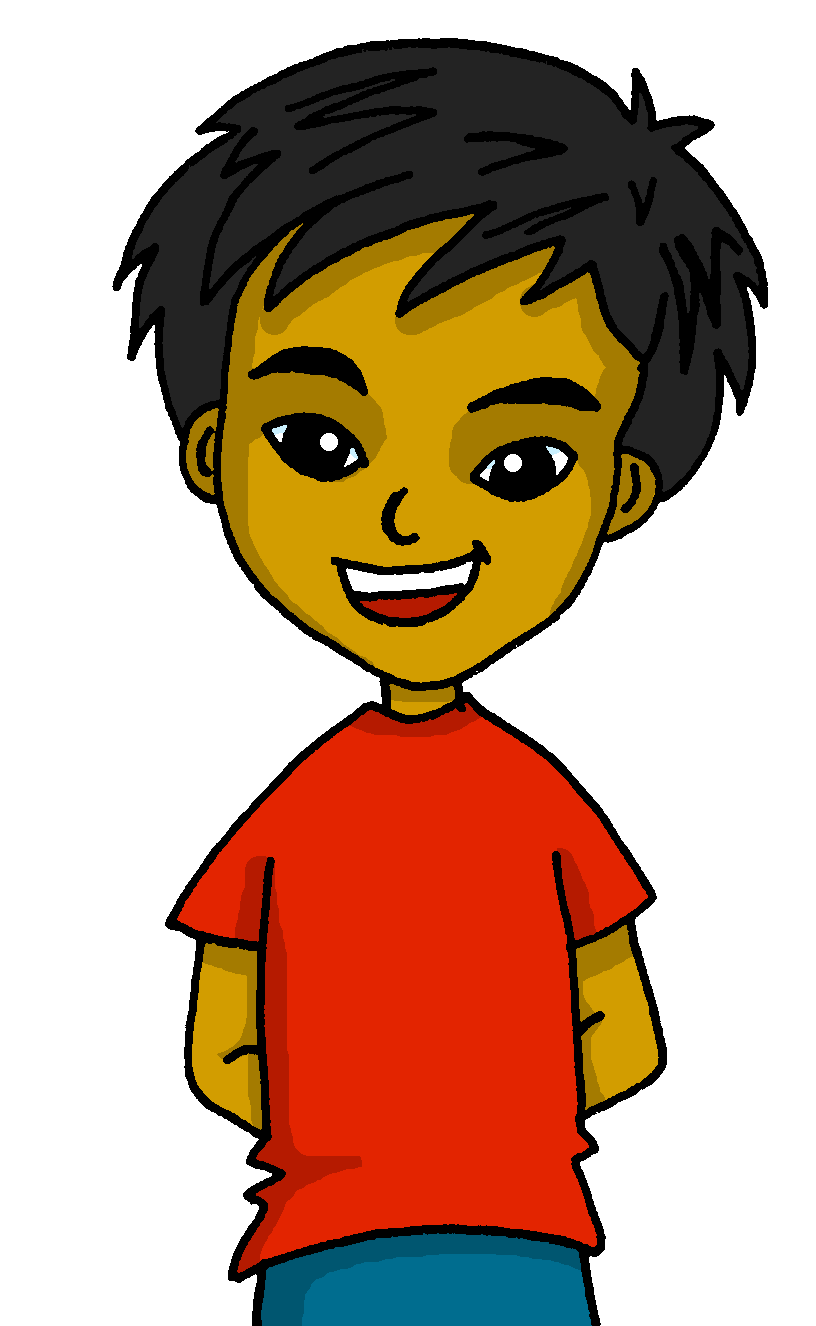 ¡Feliz Navidad!
Saying what I and others do
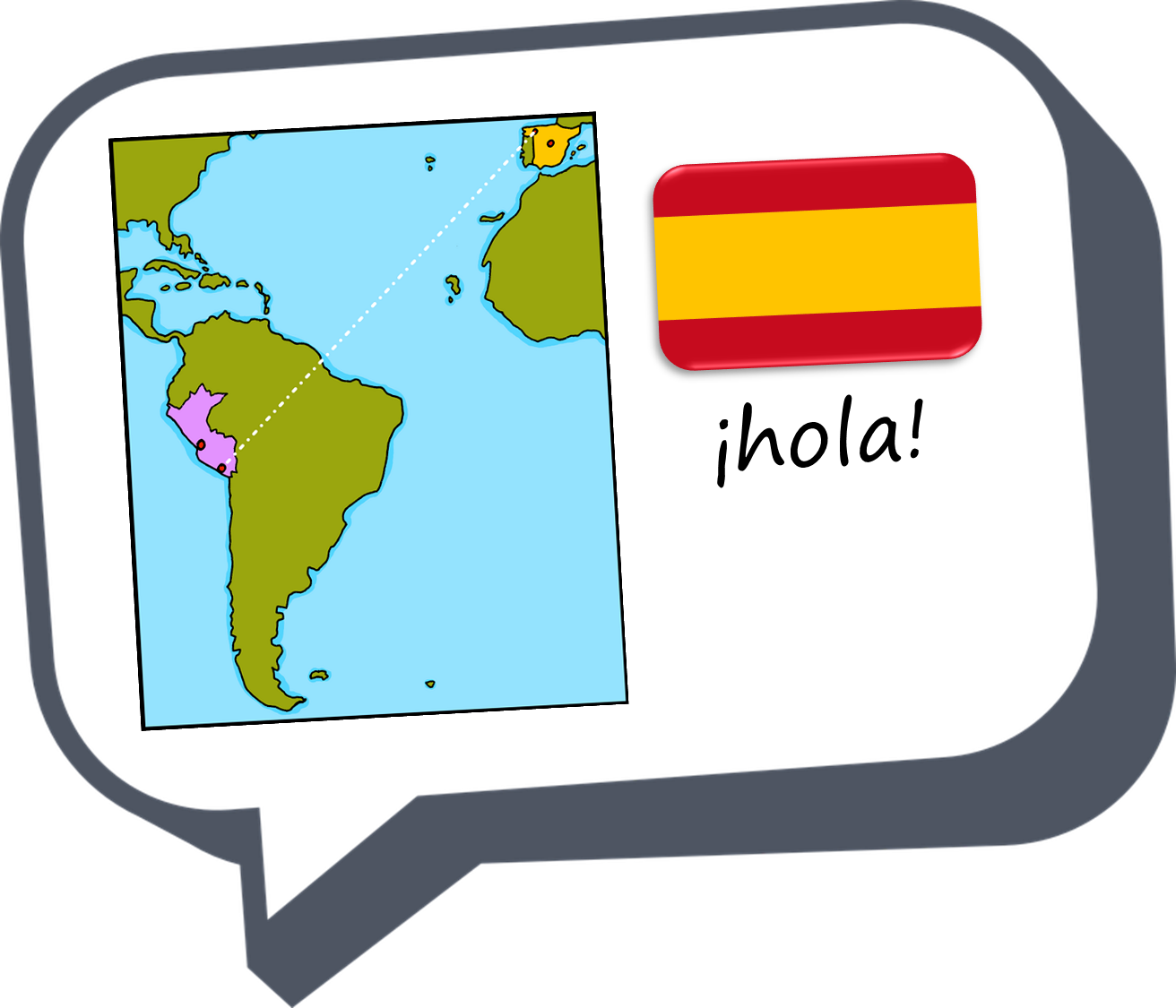 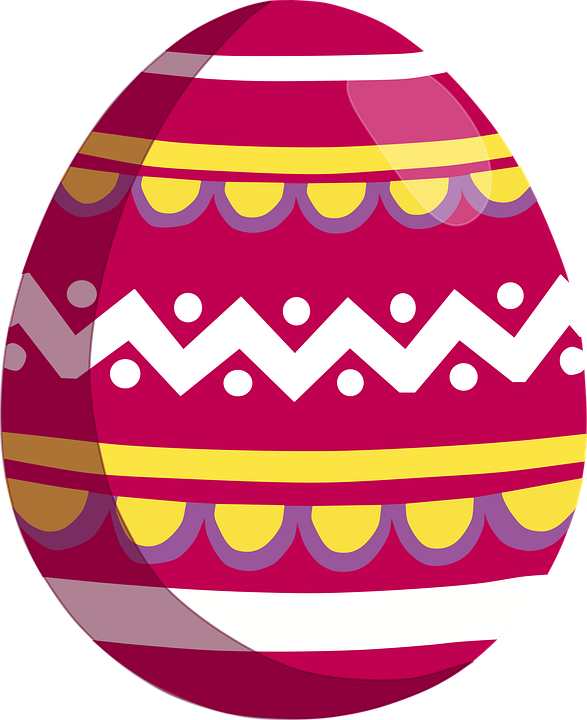 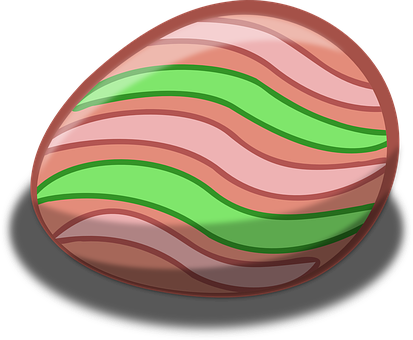 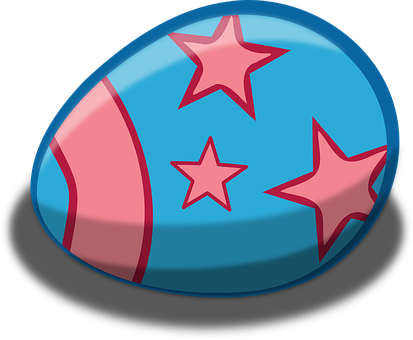 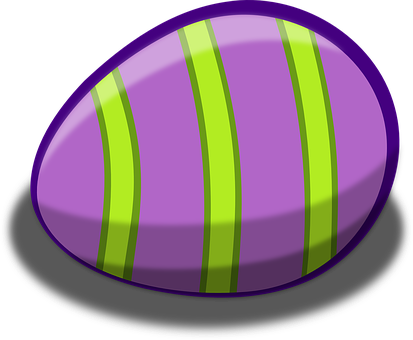 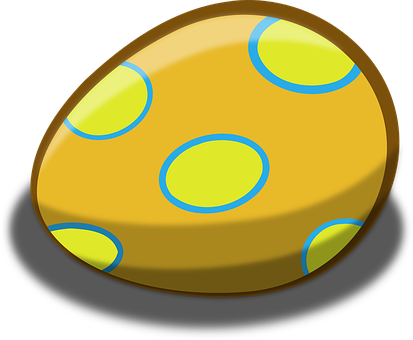 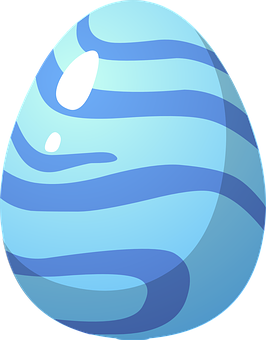 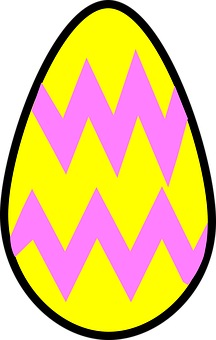 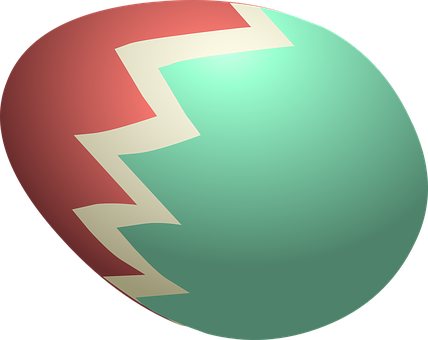 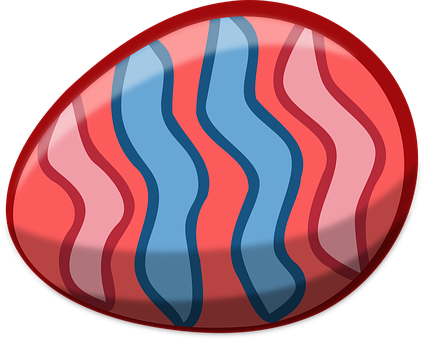 azul
Vocabulary and grammar quiz
[Speaker Notes: Artwork by Steve Clarke. All additional pictures selected are available under a Creative Commons license, no attribution required.

The frequency rankings for words that occur in this PowerPoint which have been previously introduced in the resources are given in the SOW (excel document) and in the resources that first introduced and formally re-visited those words. 

vocabulary: 
SSC: 

For any other words that occur incidentally in this PowerPoint, frequency rankings will be provided in the notes field wherever possible.

Glossed words: el villancico = Christmas carol

 
Source: Davies, M. & Davies, K. (2018). A frequency dictionary of Spanish: Core vocabulary for learners (2nd ed.). Routledge: London]
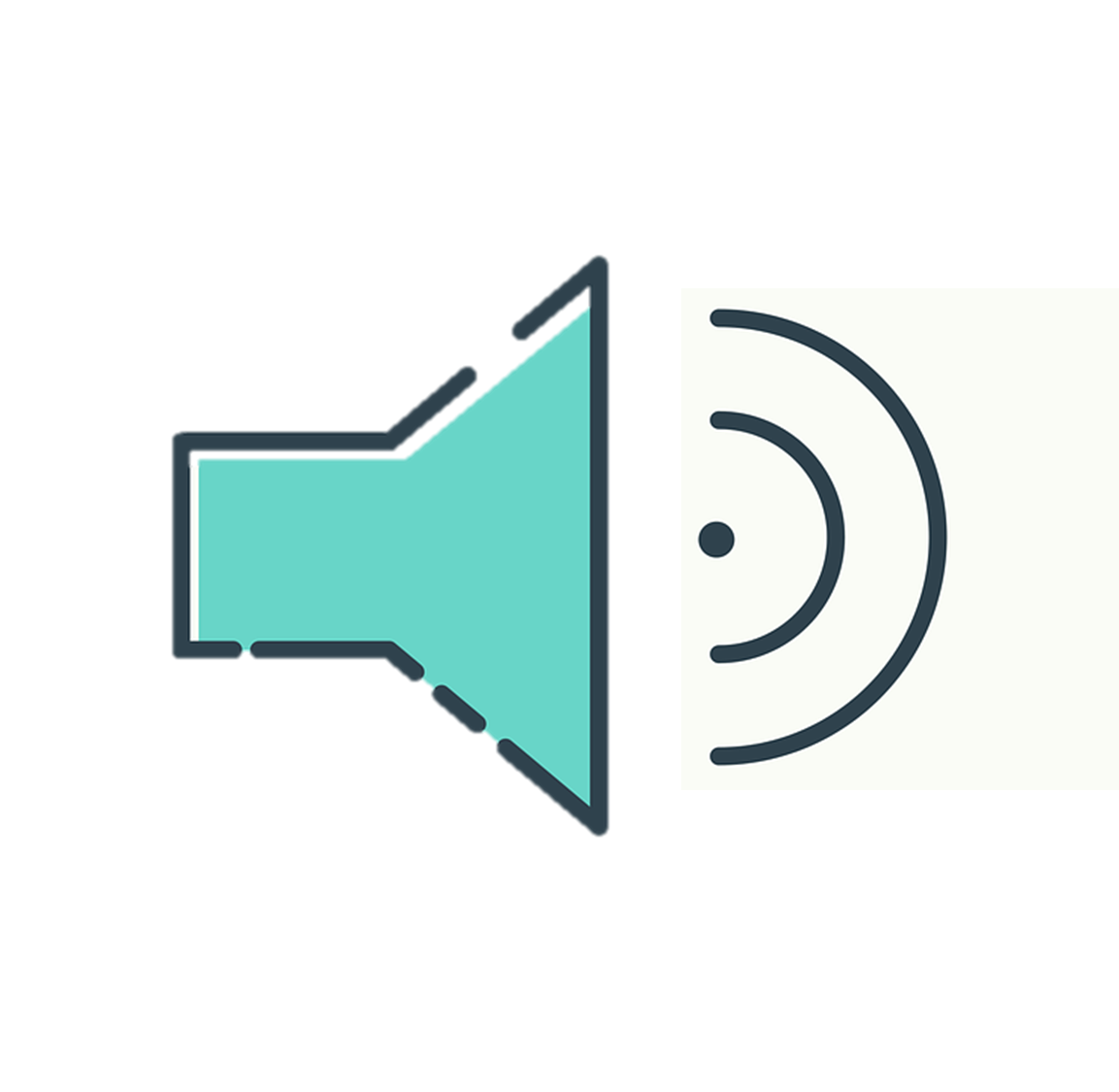 Vocabulary
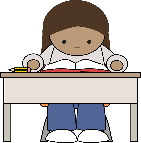 At home, Nina speaks Aymara, a language spoken by Aymara people of Peru and Bolivia. She is learning Spanish at school, like you.  Help Nina by answering the questions in this quiz.
escuchar
A  For each question, put a cross (x) under the English meaning that matches what you hear.
You will hear each Spanish word twice. Choose one correct answer only.
1
2
3
4
[Speaker Notes: Timing: 20-25 minutes (all assessment slides)
Aim: to practise aural comprehension of vocabulary taught in weeks 1-23 of the course.
Procedure:
1. Click the audio buttons to play each item. (The words are recorded twice with a pause to allow pupils to process the information).
2. Pupils can either write 1C, etc.. or if they have the assessment on a print out they can put a X in the correct box.
3. After items 1-4, continue to the next slide to complete the remainder of the task.

Transcript:
1. miedo…..miedo
2. catorce…..catorce
3. mandar…..mandar
4. mentira…..mentira
5. la habitación…..la habitación
6. diecinueve…..diecinueve
7. cocinar…..cocinar
8. pero…..pero]
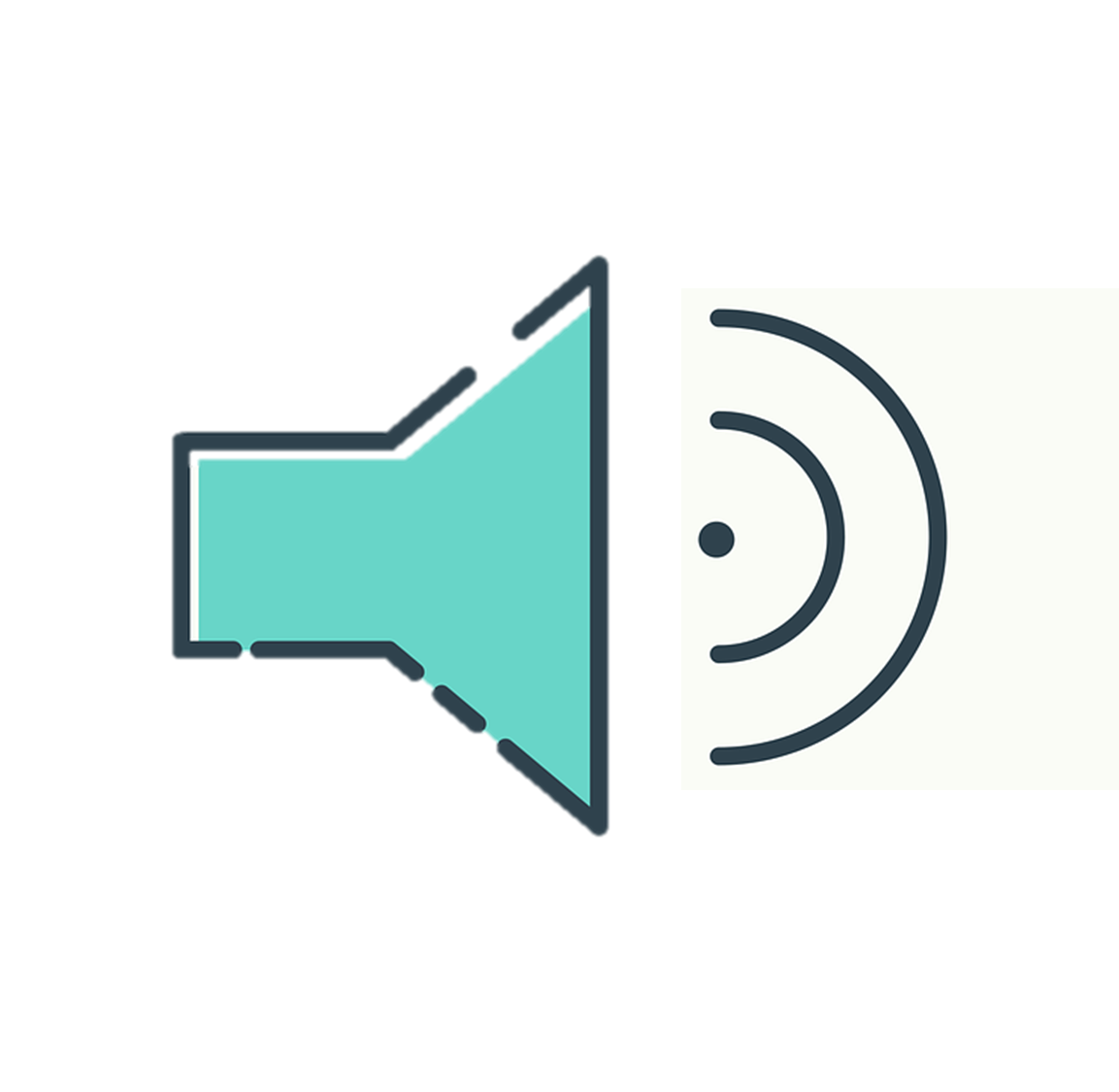 Vocabulary
escuchar
A  For each question, put a cross (x) under the English meaning that matches what you hear.
You will hear each Spanish word twice. Choose one correct answer only.
5
6
7
8
[Speaker Notes: Procedure:
1. Click the audio buttons to play each item. (The words are recorded twice with a pause to allow pupils to process the information).
2. Pupils can either write 1C, etc.. or if they have the assessment on a print out they can put a X in the correct box.


Transcript:
1. miedo…..miedo
2. catorce…..catorce
3. mandar…..mandar
4. mentira…..mentira
5. la habitación…..la habitación
6. diecinueve…..diecinueve
7. cocinar…..cocinar
8. pero…..pero]
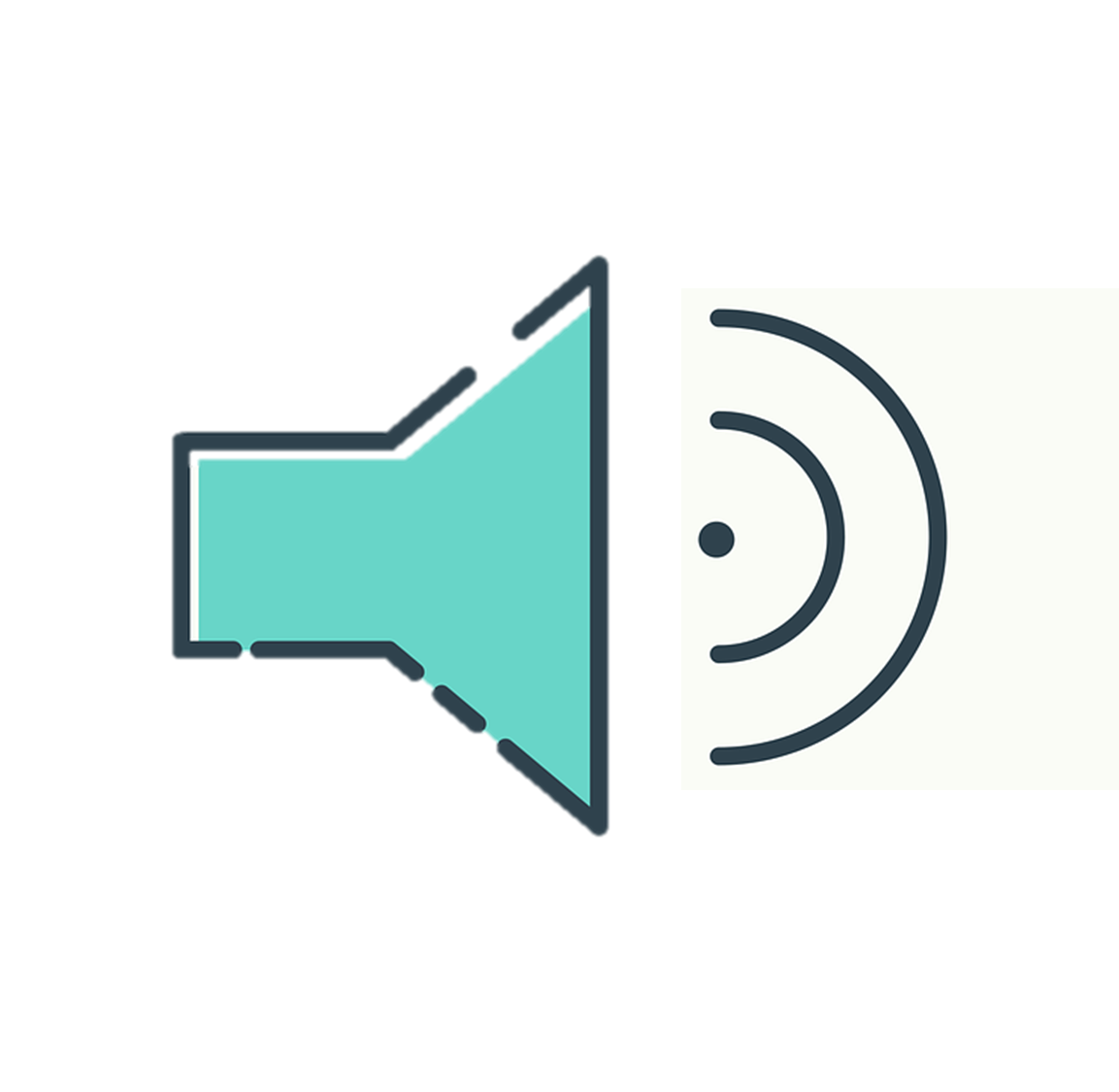 Vocabulary
escuchar
B  For each question, put a cross (x) under the type of word you hear. You will hear each Spanish word twice. Choose one correct answer only.
1
2
3
4
[Speaker Notes: Procedure:
1. Click the audio buttons to play each item. (The words are recorded twice with a pause to allow pupils to process the information).
2. Pupils can either write 1C, etc.. or if they have the assessment on a print out they can put a X in the correct box.
3. When complete, continue to the reading.

Transcript:
el oeste……el oeste
quién…..quién
la tarjeta…..la tarjeta
fuera…..fuera
la casa…..la casa
creativo…..creativo
la cara…..la cara
mirar…..mirar]
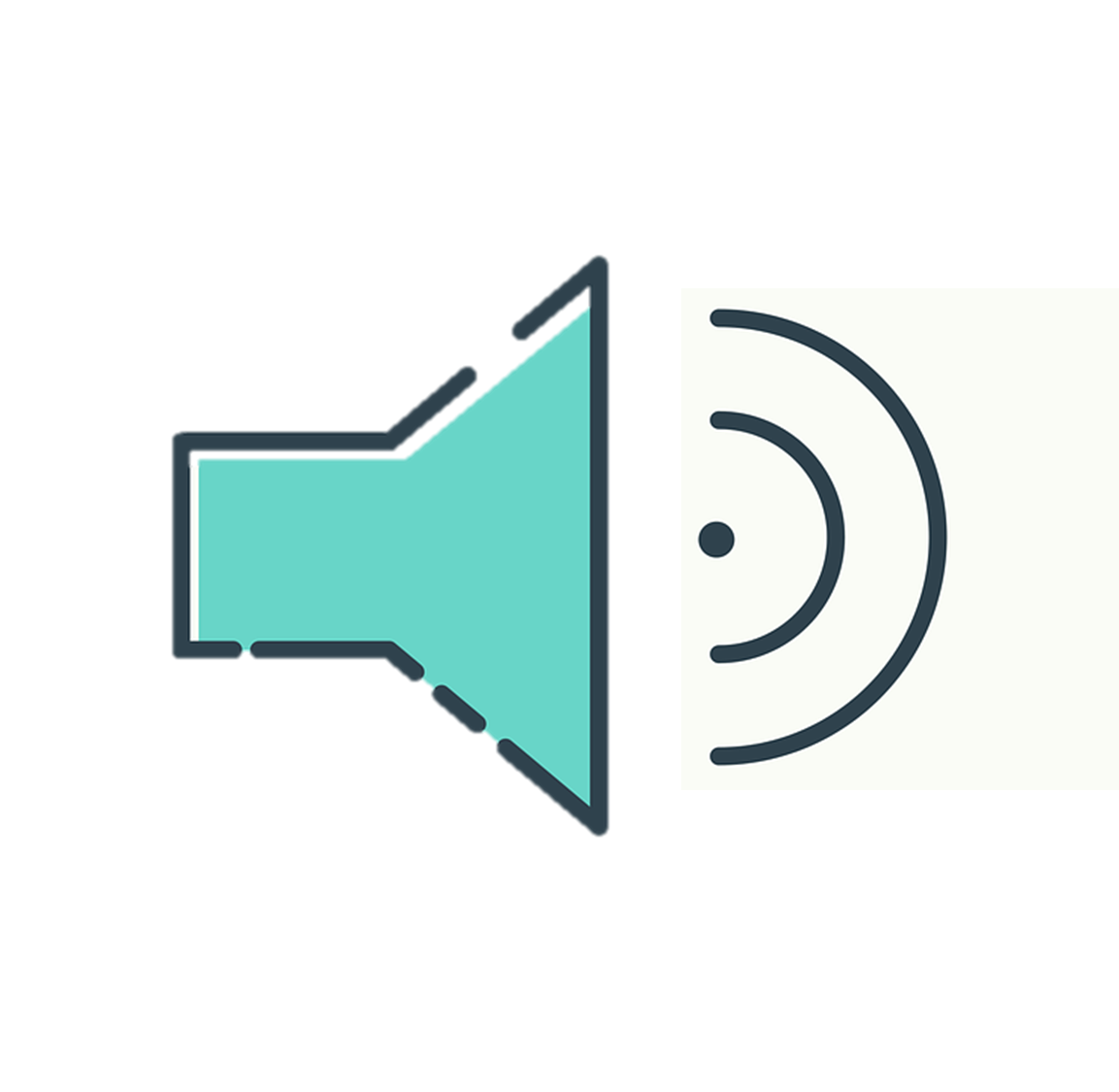 Vocabulary
escuchar
B  For each question, put a cross (x) under the type of word you hear. You will hear each Spanish word twice. Choose one correct answer only.
5
6
7
8
[Speaker Notes: Transcript:
el oeste……el oeste
quién…..quién
la tarjeta…..la tarjeta
fuera…..fuera
la casa…..la casa
creativo…..creativo
la cara…..la cara
mirar…..mirar]
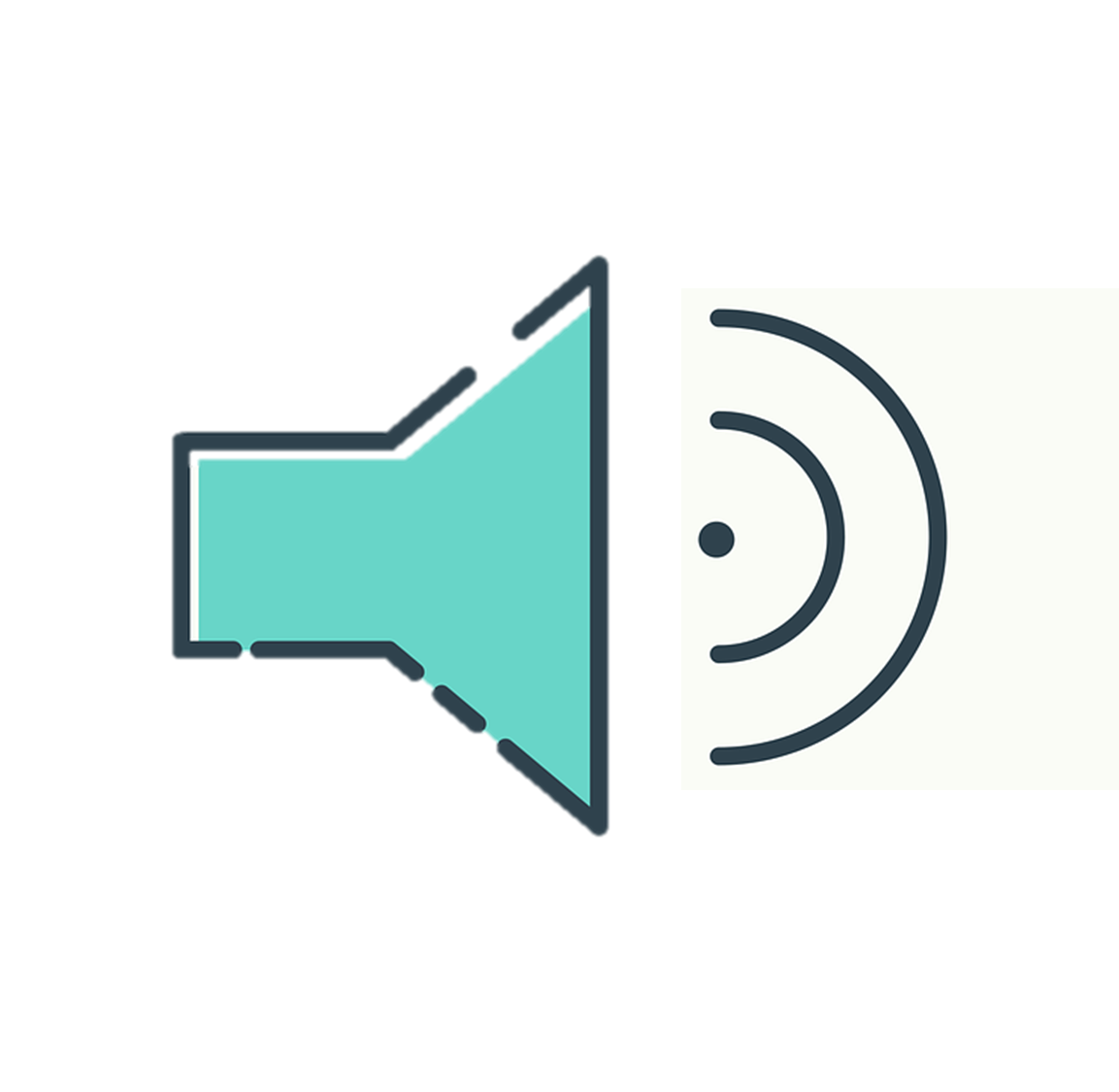 Grammar
C Put a cross (x) next to the person or people that the sentence is about.You will hear each Spanish sentence twice.
escuchar
1
2
3
4
5
6
[Speaker Notes: Procedure:
1. Click the audio buttons to play each item. (The words are recorded twice with a pause to allow pupils to process the information).
2. Pupils can either write 1C, etc.. or if they have the assessment on a print out they can put a X in the correct box.
3. When complete, continue to the reading.

Transcript:
1. Están contentos hoy.
2. Bailas bien.
3. Ayuda en casa.
4. Normalmente no limpio.
5. Tenemos una prueba.
6. Son estrictos.]
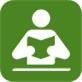 C  Translate the underlined Spanish word(s) to complete each English sentence.
1. Quique vence el miedo.			Quique _____________ fear.
2. Escribe una prueba.				S/he is writing ____ _________.	3. Aprendo sobre la cultura.			I __________ ________ the culture. 4. No tienes dinero.				______ ______ ____________ _____________. 5. ¿Come más?				Does s/he eat/is s/he eating ________?6. Está en el patio.				It is in ______ ________________.	7. Voy al piso.					_____ __________ to the ____________.	8. Pongo la luz.					___ _______ the light on. 9. Comemos pollo.				We are eating  _______________. 10. Vende una película			S/he is ____________ a film.
leer
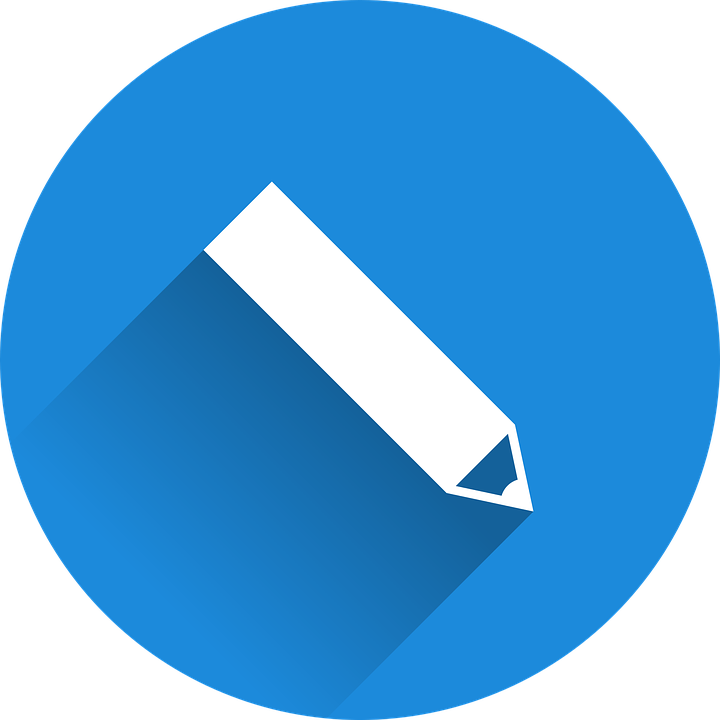 D  Translate the underlined English words to complete the Spanish sentence.
1. It is common in Spain.		Es ___________ en __________.		    (write two words)
2. She goes to the south.		Va  __________ _____________.		    (write two words)
3. I have eighteen things.		I have _____________ ___________.	    (write two words)
4. The radio is in the cupboard.	La radio está en ____ ____________.	    (write two words)
5. Being in the theatre is fun.		_______ en ___ ________ es divertido. 	 (write three words)
6. Oviedo is in the north.	  	Oviedo _______ en el ___________.	    (write two words)
7. He is 16 years old.			_________ ________________ años.	    (write two words)
8. We are in class.			_____________ en ____________.	    (write two words)
9. Do you have a bit too much?	¿ __________ __ _________ demasiado?(write three words)
10. I have a round ear.		Tengo una ___________ _________.   	    (write two words)
escribir
Grammar
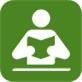 A Put a (X) next to the person the sentence is about.
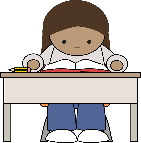 leer
[Speaker Notes: ANSWERS]
Grammar
Like English, Aymara doesn’t have grammatical gender and adjectives go before the noun.  Verb forms are different, too. Help Nina with her Spanish grammar by answering the questions in this part of the quiz.
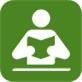 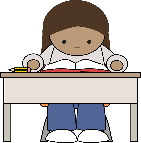 leer
B Put a cross (x) next to the correct English meaning.
C ESTAR or SER? Put a cross (x) next to the correct start of each sentence.
Grammar
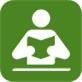 D Write the words in each box in the correct order to make a question.
leer
E Singular or plural? Put a cross (x) next to the correct start of each sentence.
[Speaker Notes: ANSWERS]
Grammar
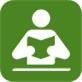 F Write the word or words for ‘to the’.
leer
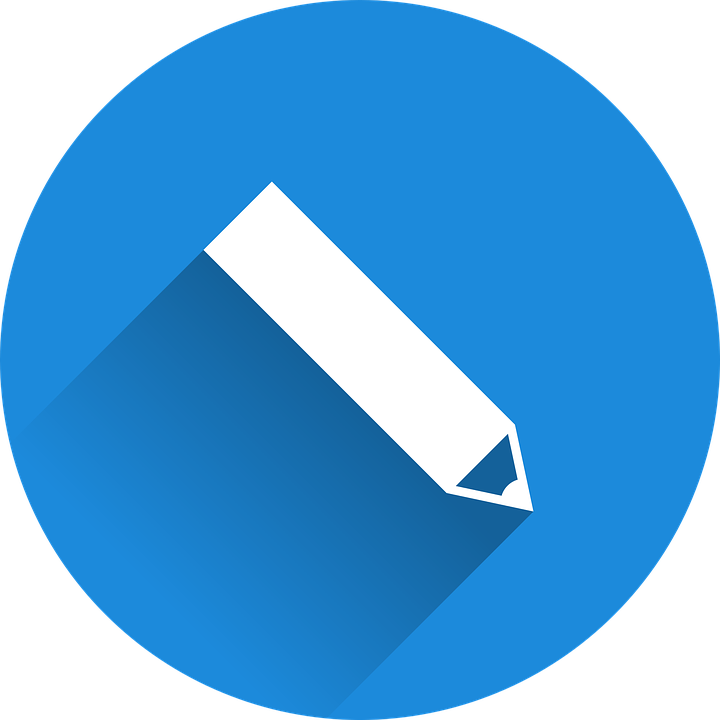 escribir
G Write the Spanish for the English given in brackets. Use the clues to help you.
[Speaker Notes: ANSWERS]
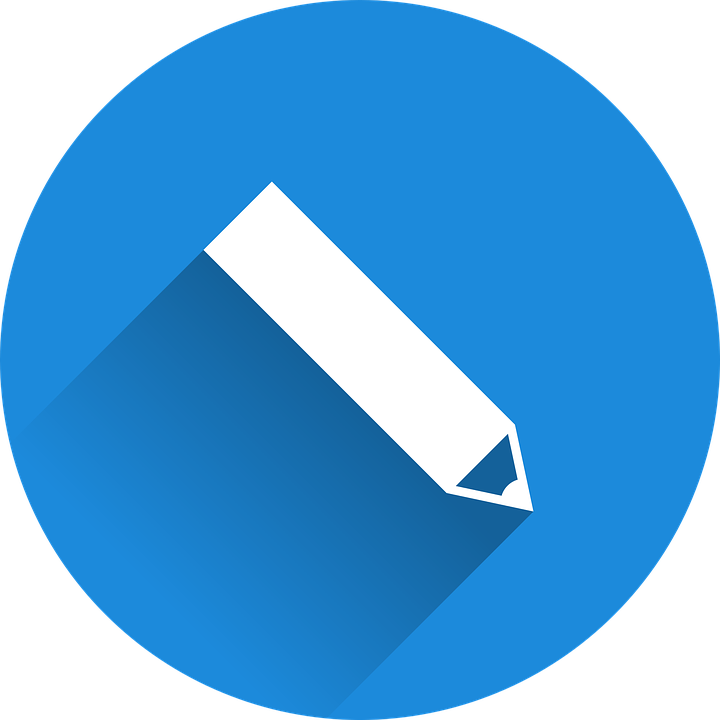 H Write the Spanish article ‘a’ or ‘some’. The gender (and number) of the noun is provided.
escribir
I Write the Spanish article ‘the’.  The gender (and number) of the noun is provided.
[Speaker Notes: ANSWERS]
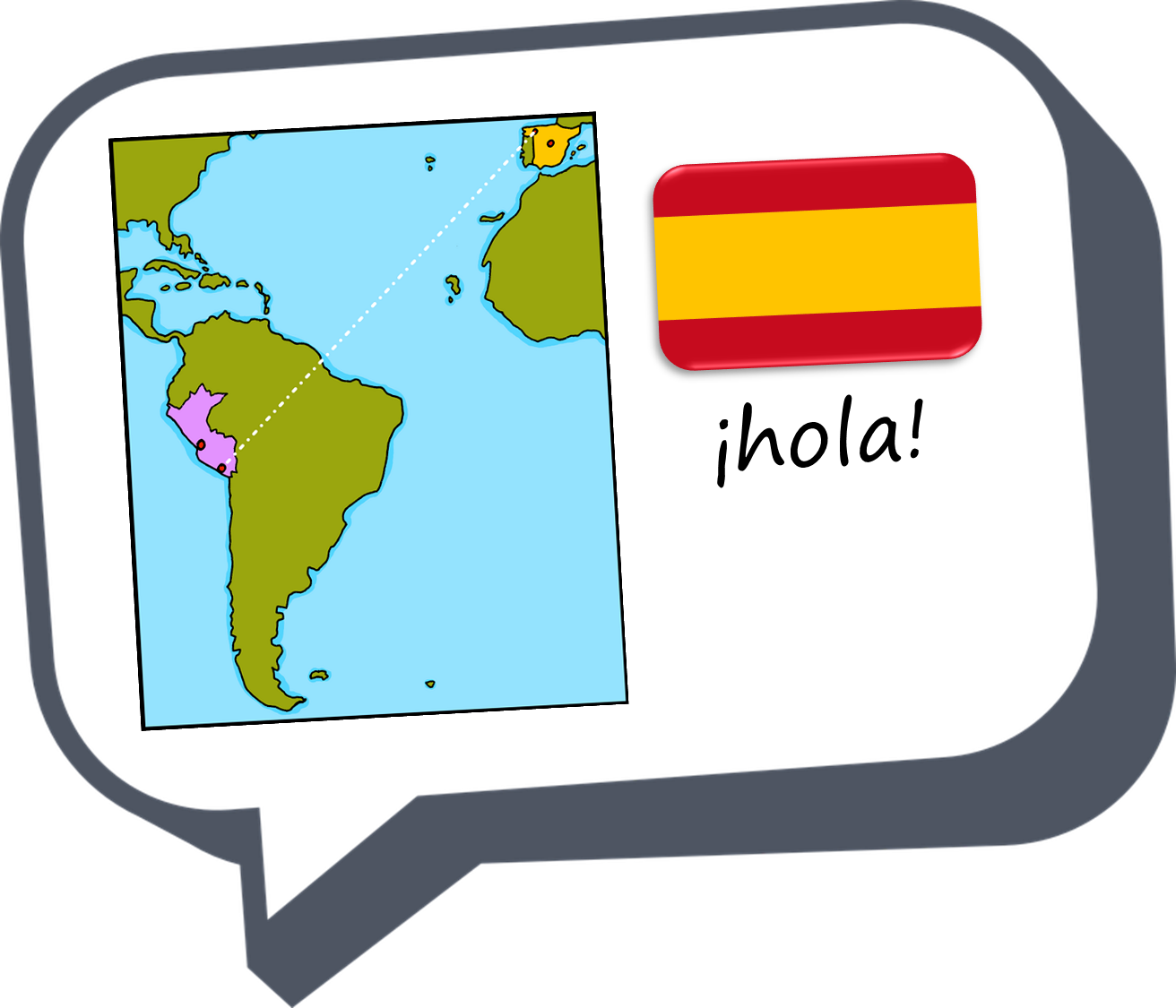 ¡FelizNavidad !
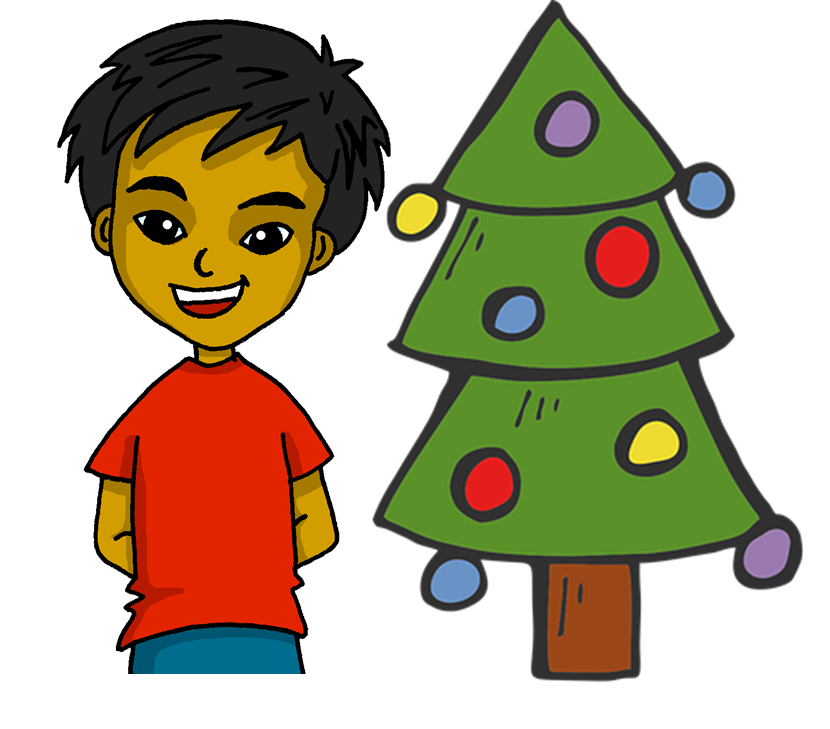 azul
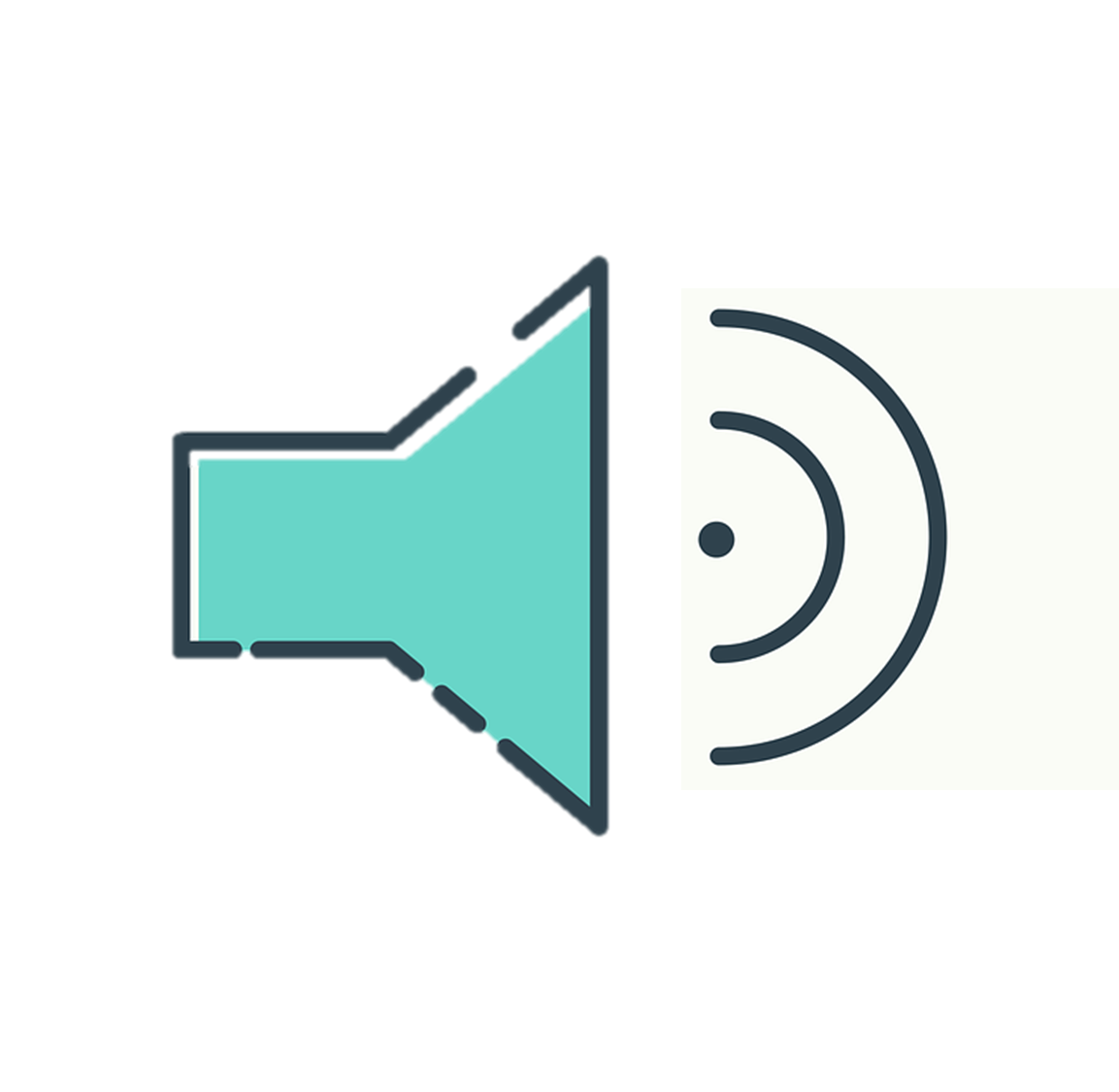 Vocabulary
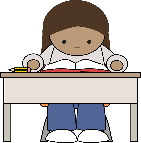 At home, Nina speaks Aymara, a language spoken by Aymara people of Peru and Bolivia. She is learning Spanish at school, like you.  Help Nina by answering the questions in this quiz.
escuchar
A  For each question, put a cross (x) under the English meaning that matches what you hear.
You will hear each Spanish word twice. Choose one correct answer only.
1
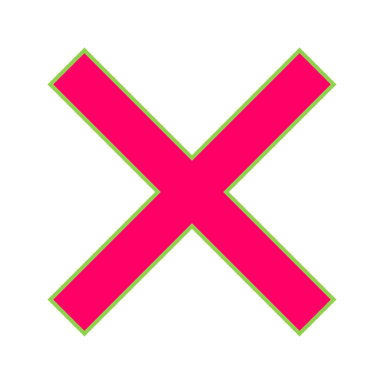 2
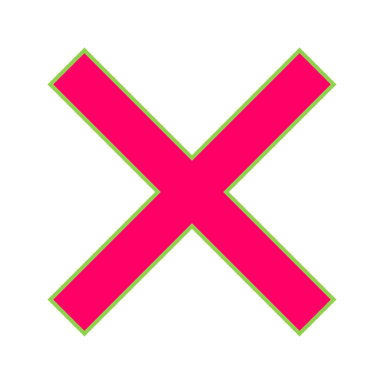 3
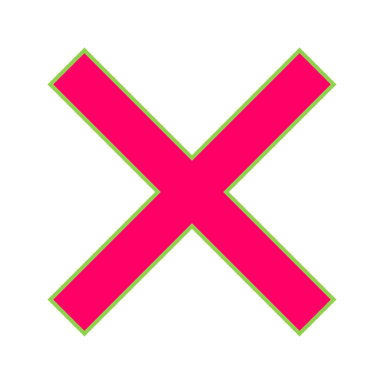 4
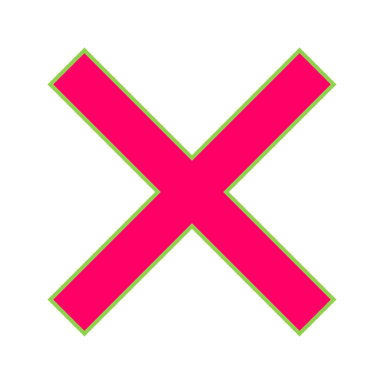 [Speaker Notes: Timing: 20-25 minutes (all assessment slides)
Aim: to practise aural comprehension of vocabulary taught in weeks 1-23 of the course.
Procedure:
1. Click the audio buttons to play each item. (The words are recorded twice with a pause to allow pupils to process the information).
2. Pupils can either write 1C, etc.. or if they have the assessment on a print out they can put a X in the correct box.
3. After items 1-4, continue to the next slide to complete the remainder of the task.

Transcript:
1. miedo…..miedo
2. catorce…..catorce
3. mandar…..mandar
4. mentira…..mentira
5. la habitación…..la habitación
6. diecinueve…..diecinueve
7. cocinar…..cocinar
8. pero…..pero]
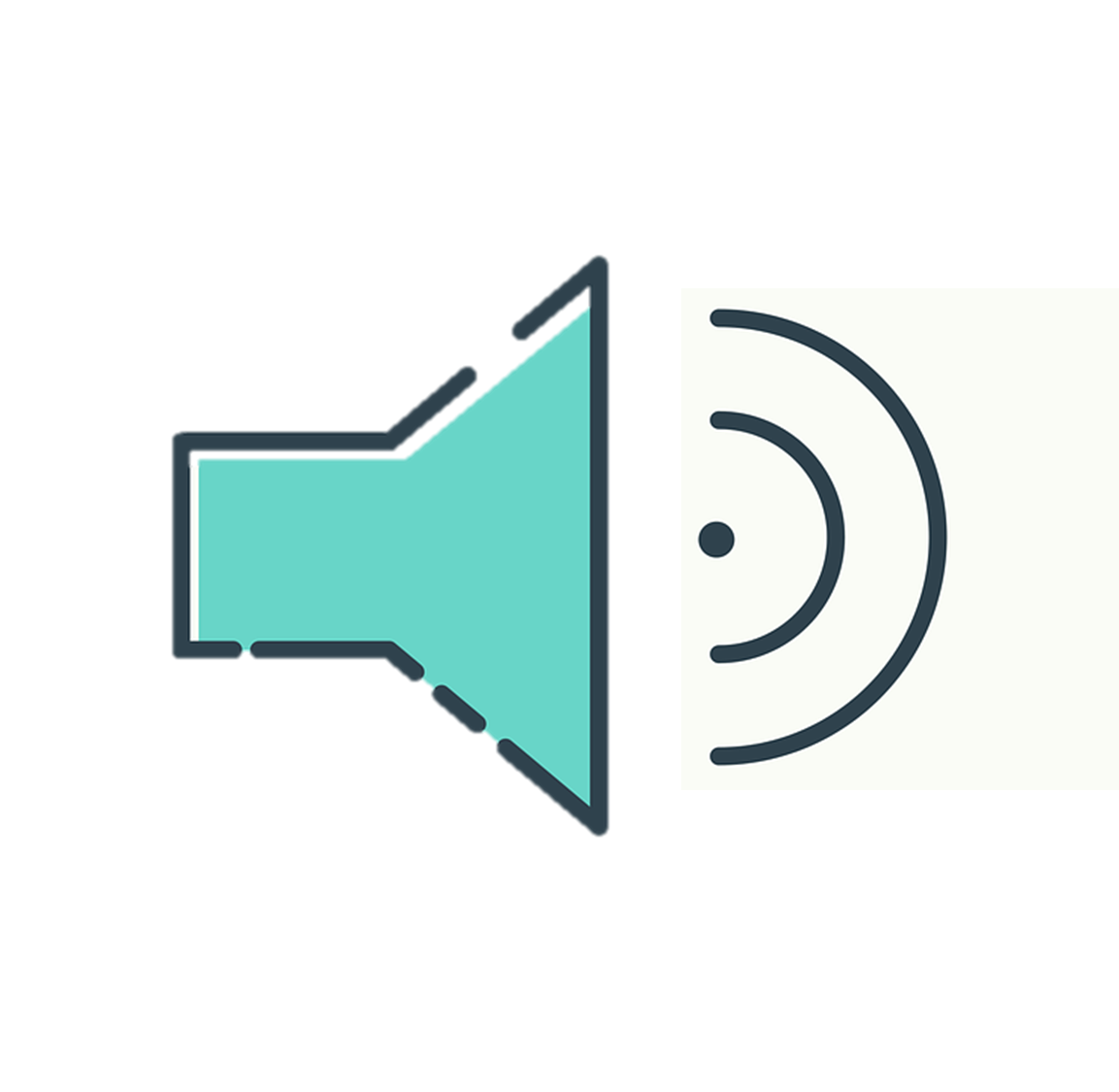 Vocabulary
escuchar
A  For each question, put a cross (x) under the English meaning that matches what you hear.
You will hear each Spanish word twice. Choose one correct answer only.
5
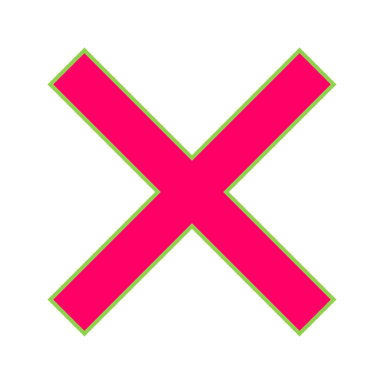 6
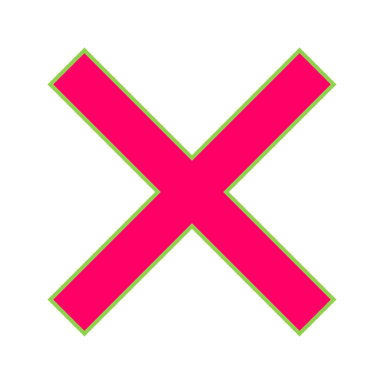 7
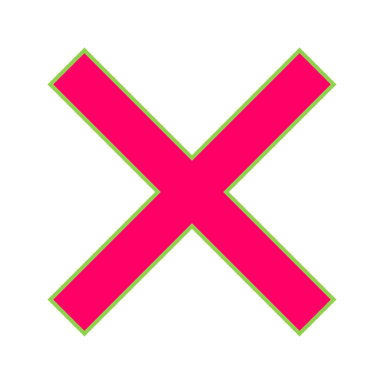 8
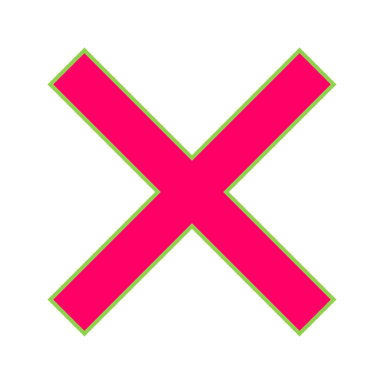 [Speaker Notes: Procedure:
1. Click the audio buttons to play each item. (The words are recorded twice with a pause to allow pupils to process the information).
2. Pupils can either write 1C, etc.. or if they have the assessment on a print out they can put a X in the correct box.


Transcript:
1. miedo…..miedo
2. catorce…..catorce
3. mandar…..mandar
4. mentira…..mentira
5. la habitación…..la habitación
6. diecinueve…..diecinueve
7. cocinar…..cocinar
8. pero…..pero]
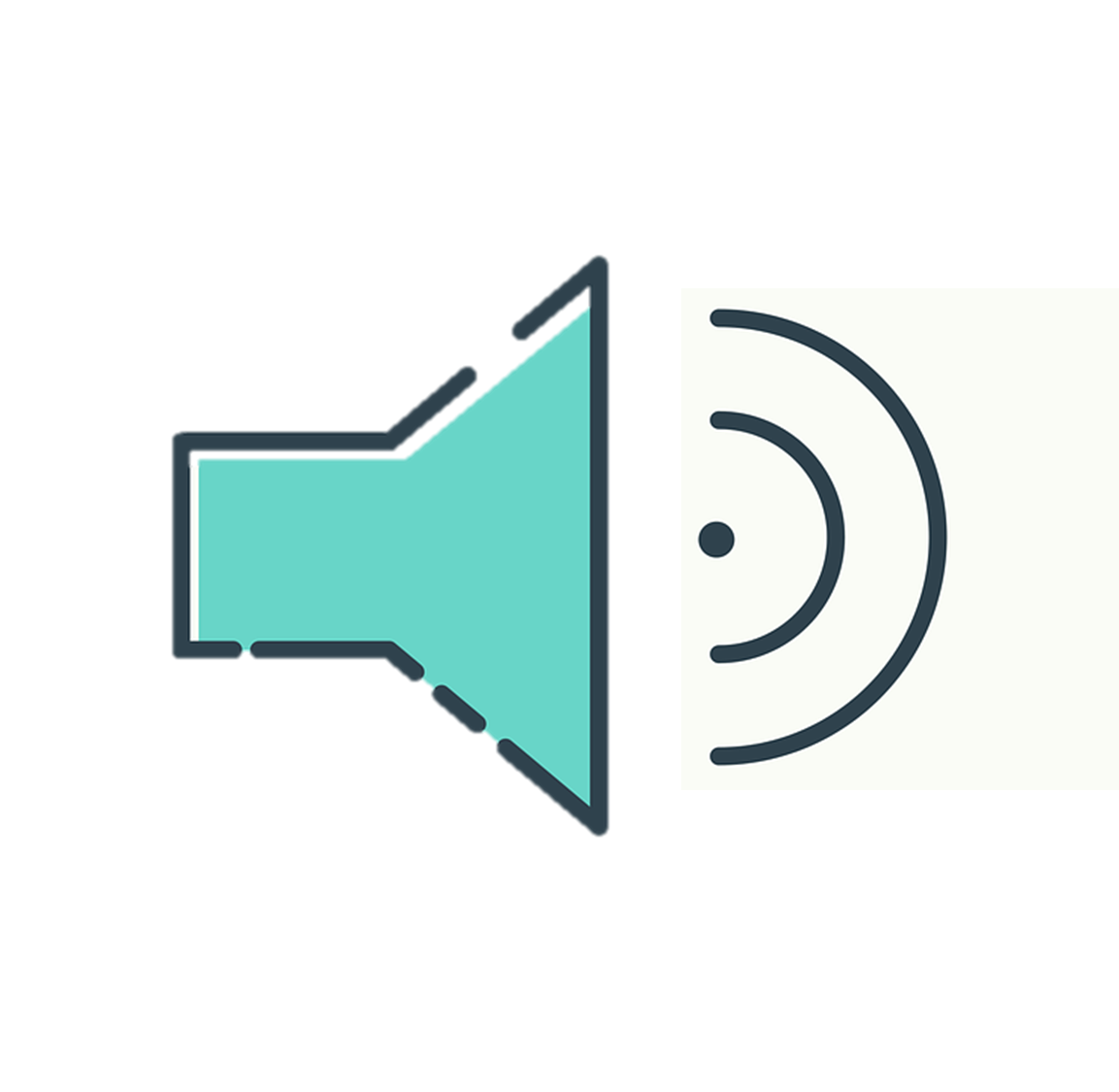 Vocabulary
escuchar
B  For each question, put a cross (x) under the type of word you hear. You will hear each Spanish word twice. Choose one correct answer only.
1
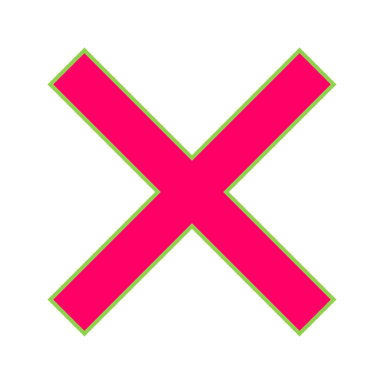 2
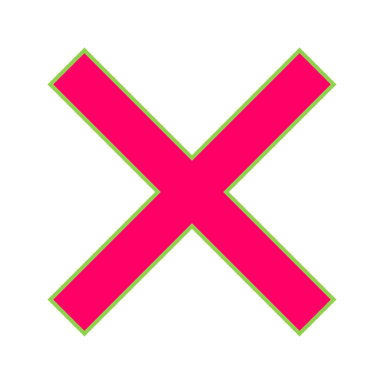 3
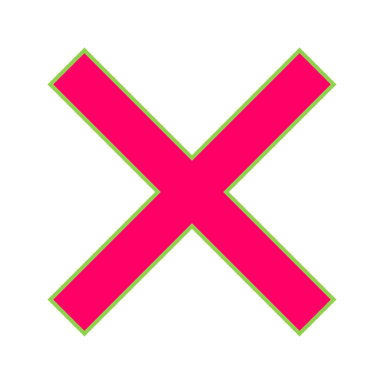 4
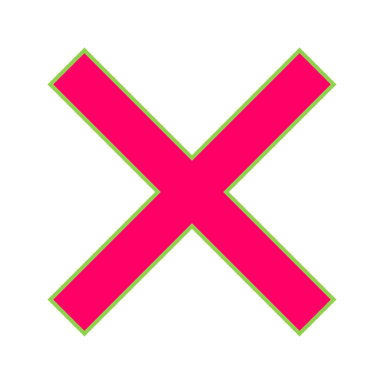 [Speaker Notes: Procedure:
1. Click the audio buttons to play each item. (The words are recorded twice with a pause to allow pupils to process the information).
2. Pupils can either write 1C, etc.. or if they have the assessment on a print out they can put a X in the correct box.
3. When complete, continue to the reading.

Transcript:
el oeste……el oeste
quién…..quién
la tarjeta…..la tarjeta
fuera…..fuera
la casa…..la casa
creativo…..creativo
la cara…..la cara
mirar…..mirar]
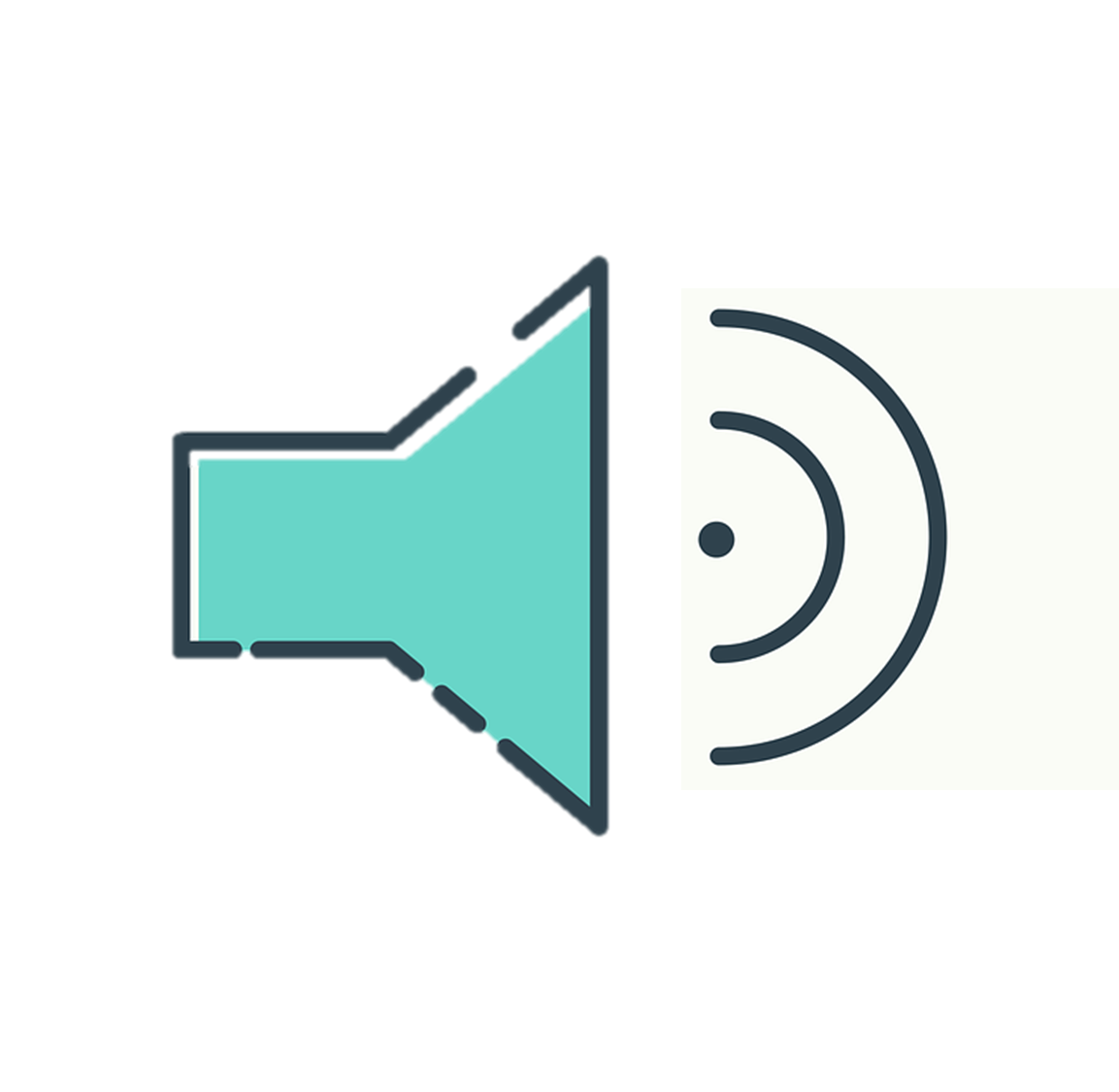 Vocabulary
escuchar
B  For each question, put a cross (x) under the type of word you hear. You will hear each Spanish word twice. Choose one correct answer only.
5
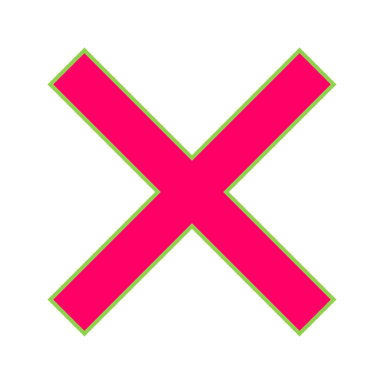 6
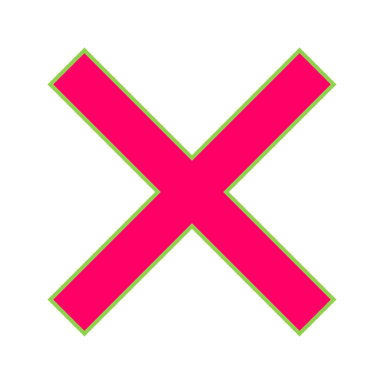 7
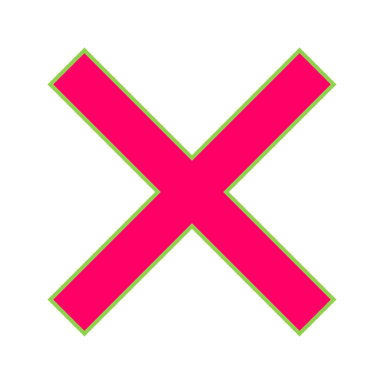 8
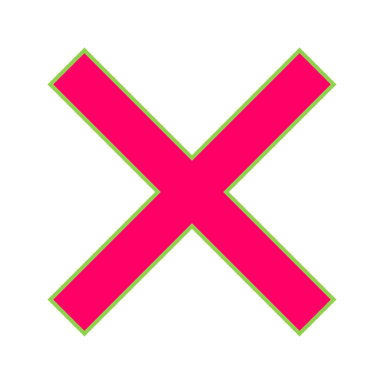 [Speaker Notes: Transcript:
el oeste……el oeste
quién…..quién
la tarjeta…..la tarjeta
fuera…..fuera
la casa…..la casa
creativo…..creativo
la cara…..la cara
mirar…..mirar]
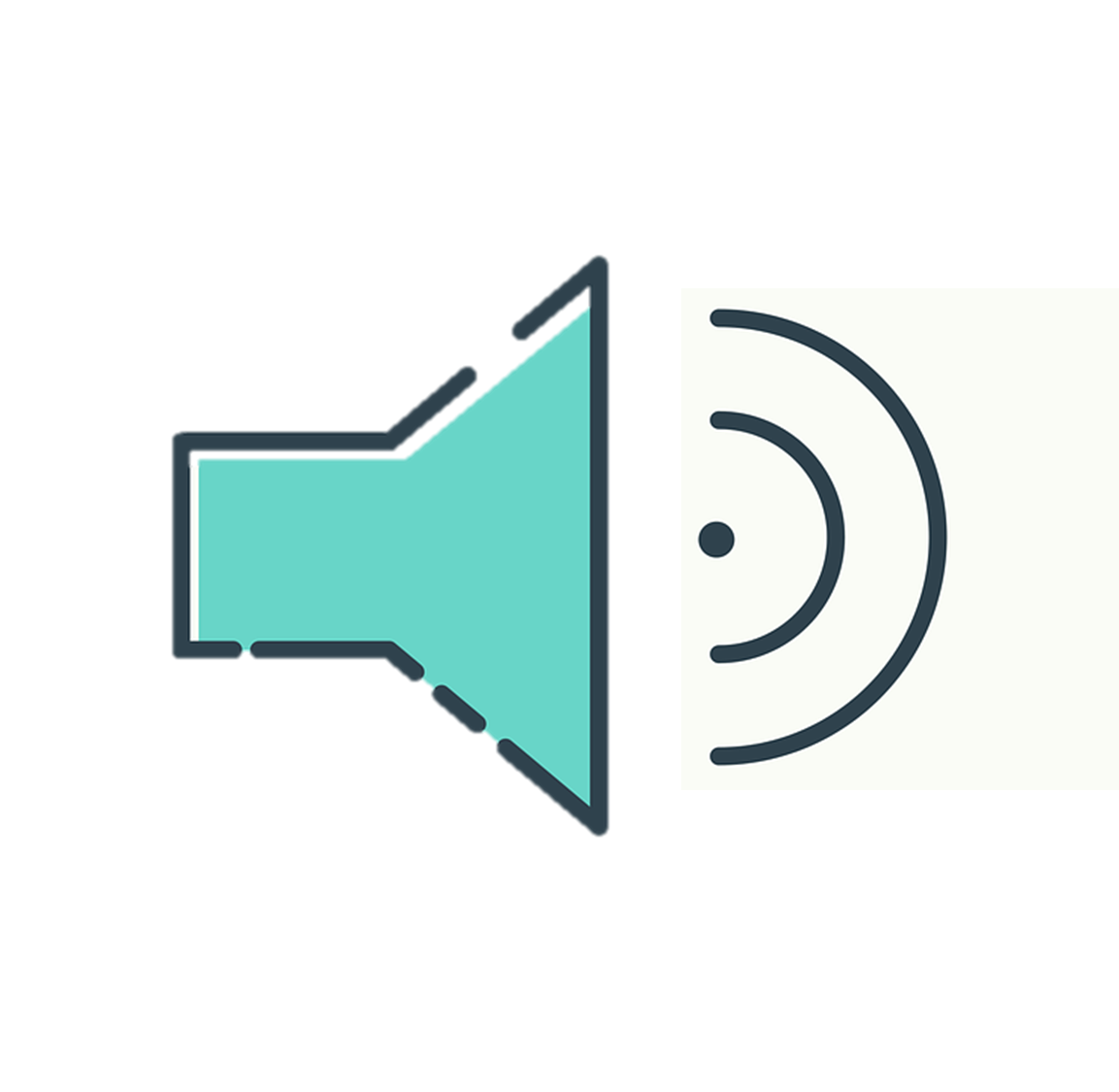 Grammar
C Put a cross (x) next to the person or people that the sentence is about.You will hear each Spanish sentence twice.
escuchar
1
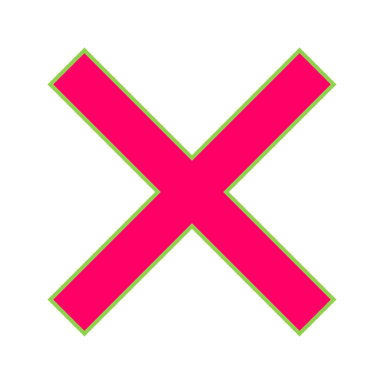 2
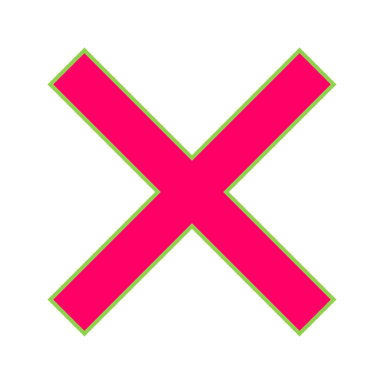 3
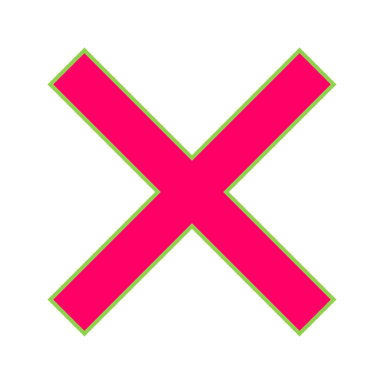 4
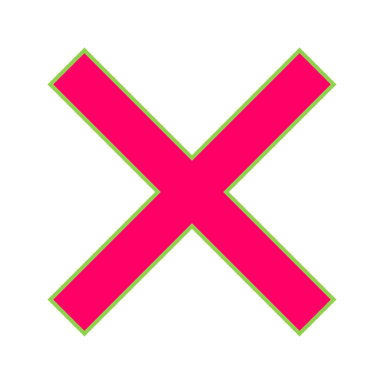 5
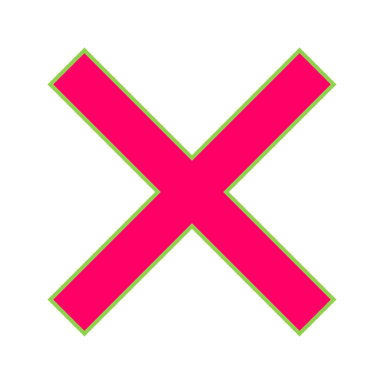 6
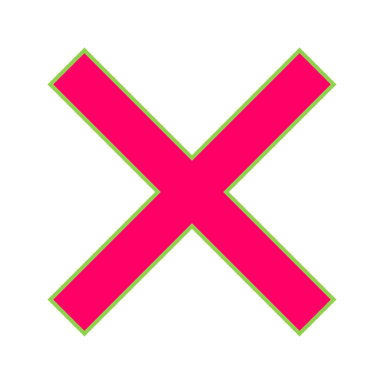 [Speaker Notes: Procedure:
1. Click the audio buttons to play each item. (The words are recorded twice with a pause to allow pupils to process the information).
2. Pupils can either write 1C, etc.. or if they have the assessment on a print out they can put a X in the correct box.
3. When complete, continue to the reading.

Transcript:
1. Están contentos hoy.
2. Bailas bien.
3. Ayuda en casa.
4. Normalmente no limpio.
5. Tenemos una prueba.
6. Son estrictos.]
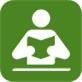 C  Translate the underlined Spanish word(s) to complete each English sentence.
1. Quique vence el miedo.			Quique _____________ fear.
2. Escribe una prueba.				S/he is writing ____ _________.	3. Aprendo sobre la cultura.			I __________ ________ the culture. 4. No tienes dinero.				______ ______ ____________ _____________. 5. ¿Come más?				Does s/he eat/is s/he eating ________?6. Está en el patio.				It is in ______ ________________.	7. Voy al piso.					_____ __________ to the ____________.	8. Pongo la luz.					___ _______ the light on. 9. Comemos pollo.				We are eating  _______________. 10. Vende una película			S/he is ____________ a film.
leer
overcomes
a test
learn about
You don’t have money
more
the playground
I go
flat
I put
chicken
selling
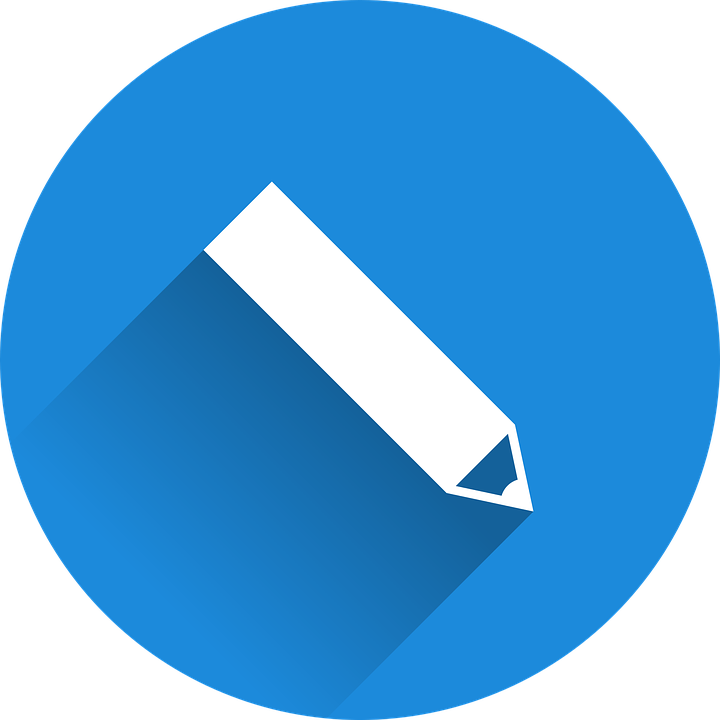 D  Translate the underlined English words to complete the Spanish sentence.
1. It is common in Spain.		Es ___________ en __________.		    (write two words)
2. She goes to the south.		Va  __________ _____________.		    (write two words)
3. I have eighteen things.		I have _____________ ___________.	    (write two words)
4. The radio is in the cupboard.	La radio está en ____ ____________.	    (write two words)
5. Being in the theatre is fun.		_______ en ___ ________ es divertido. 	 (write three words)
6. Oviedo is in the north.	  	Oviedo _______ en el ___________.	    (write two words)
7. He is 16 years old.			_________ ________________ años.	    (write two words)
8. We are in class.			_____________ en ____________.	    (write two words)
9. Do you have a bit too much?	¿ __________ __ _________ demasiado?(write three words)
10. I have a round ear.		Tengo una ___________ _________.   	    (write two words)
España
común
escribir
al sur
dieciocho cosas
el armario
el teatro
Estar
norte
está
Tiene dieciseis
Estamos
clase
Tienes un poco
oreja redonda
Grammar
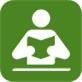 A Put a (X) next to the person the sentence is about.
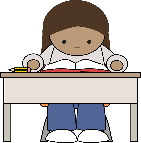 leer
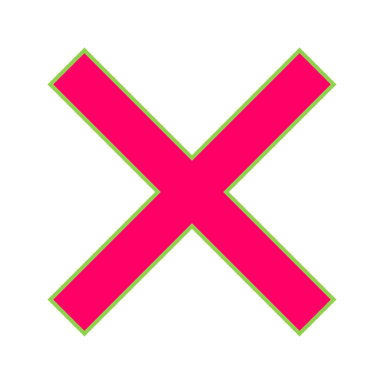 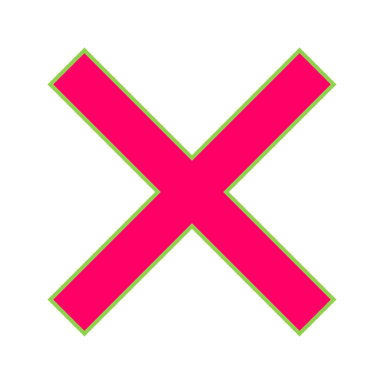 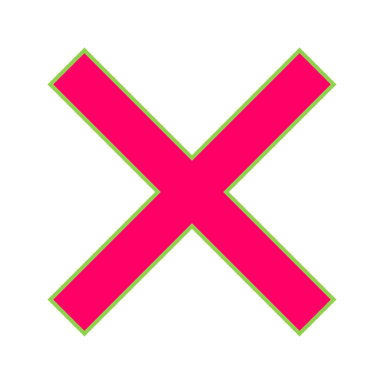 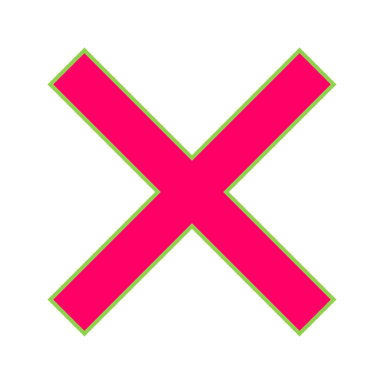 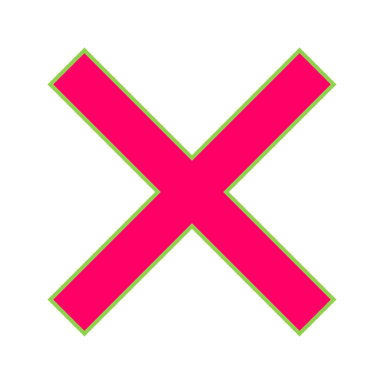 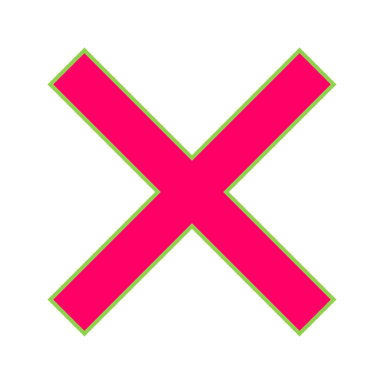 [Speaker Notes: ANSWERS]
Grammar
Like English, Aymara doesn’t have grammatical gender and adjectives go before the noun.  Verb forms are different, too. Help Nina with her Spanish grammar by answering the questions in this part of the quiz.
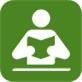 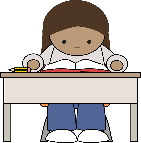 leer
B Put a cross (x) next to the correct English meaning.
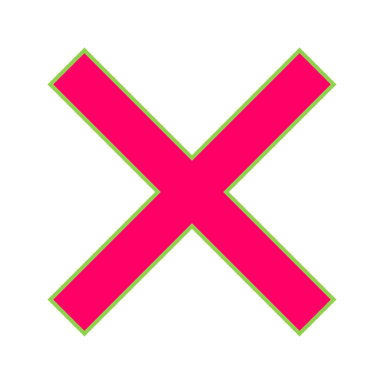 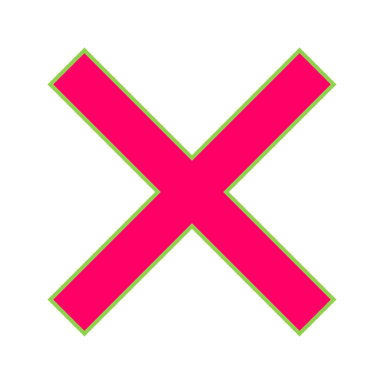 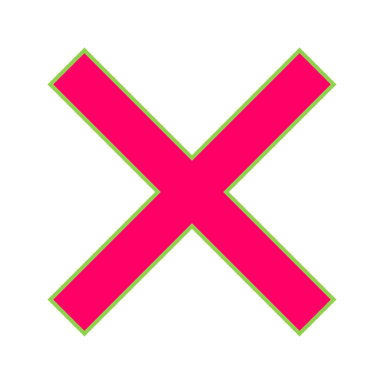 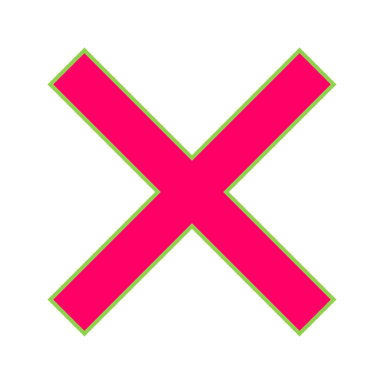 C ESTAR or SER? Put a cross (x) next to the correct start of each sentence.
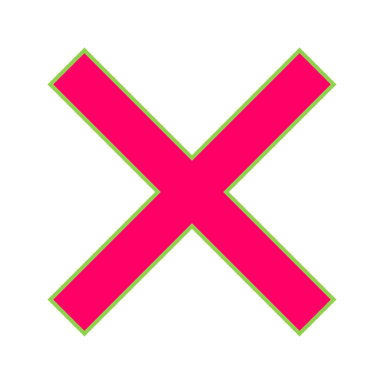 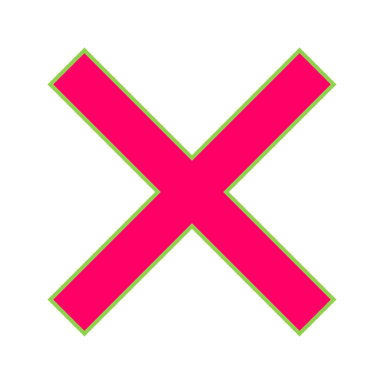 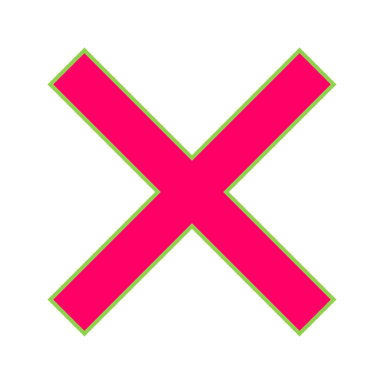 Grammar
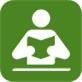 D Write the words in each box in the correct order to make a question.
leer
¿Hay treinta vacas?
¿Comen bocadillos dentro?
E Singular or plural? Put a cross (x) next to the correct start of each sentence.
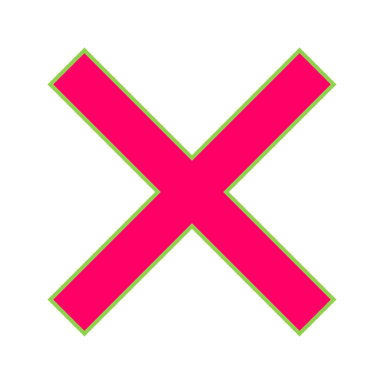 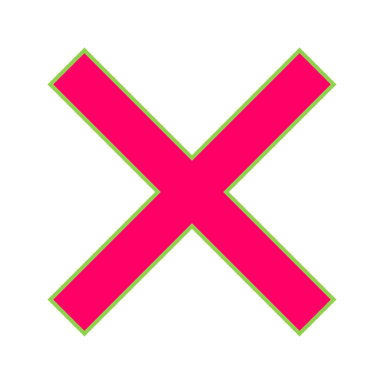 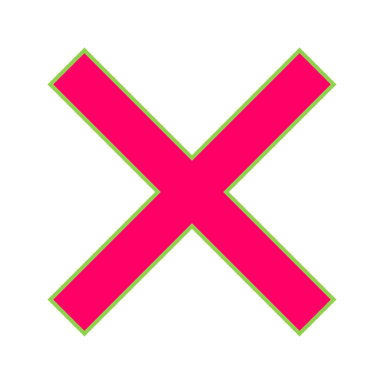 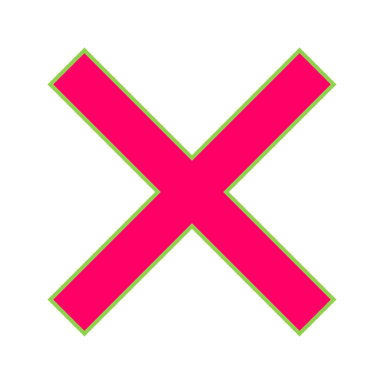 [Speaker Notes: ANSWERS]
Grammar
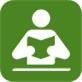 F Write the word or words for ‘to the’.
leer
a la
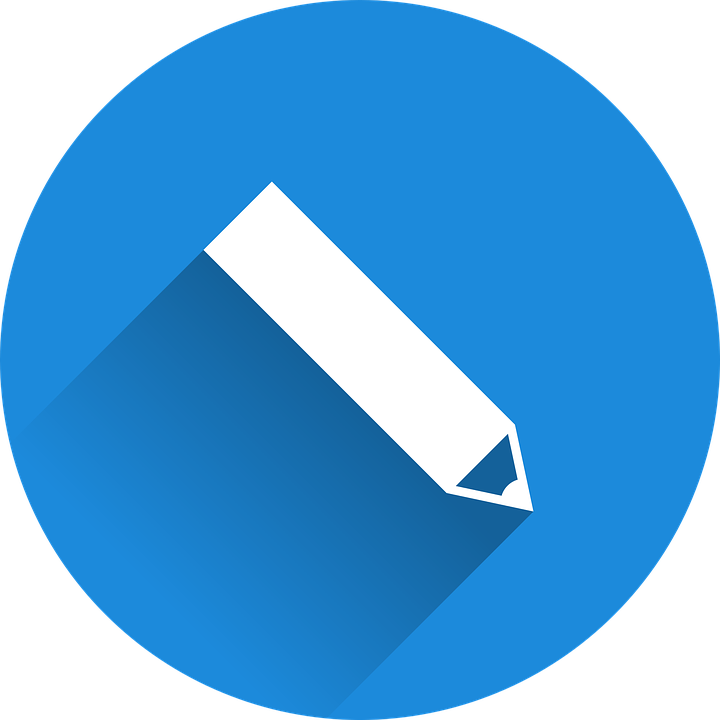 al
escribir
G Write the Spanish for the English given in brackets. Use the clues to help you.
Vas
Tienen
Tenemos
Voy
Somos
Están
[Speaker Notes: ANSWERS]
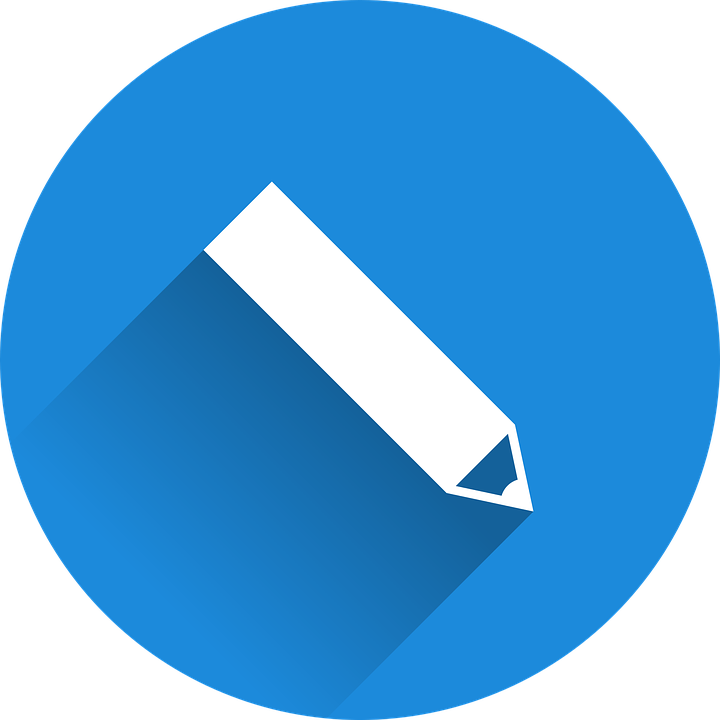 H Write the Spanish article ‘a’ or ‘some’. The gender (and number) of the noun is provided.
un
escribir
unas
unos
una
I Write the Spanish article ‘the’.  The gender (and number) of the noun is provided.
el
las
los
la
[Speaker Notes: ANSWERS]